دالة IF
الشرط
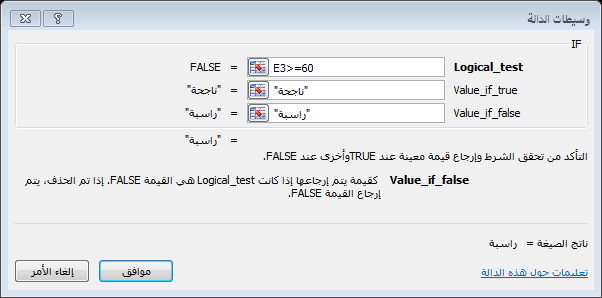 قيمة الخليه اذا تحقق الشرط
قيمة الخليه اذا لم يتحقق
نتيجة الدالة IF
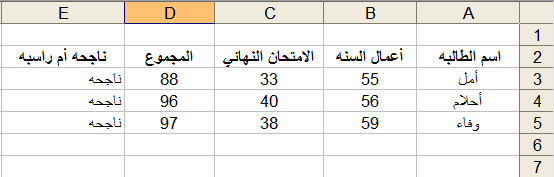 أشهر الدوال المنطقية
دالة IF  المتداخلة
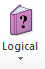 =IF(H7>=90;
"A";IF(H7>=80;
"B";IF(H7>=70;
"C";IF(H7>=60;
"D";"H”
))))
أخطاء الصيغ
المخططات البيانية (Chart )
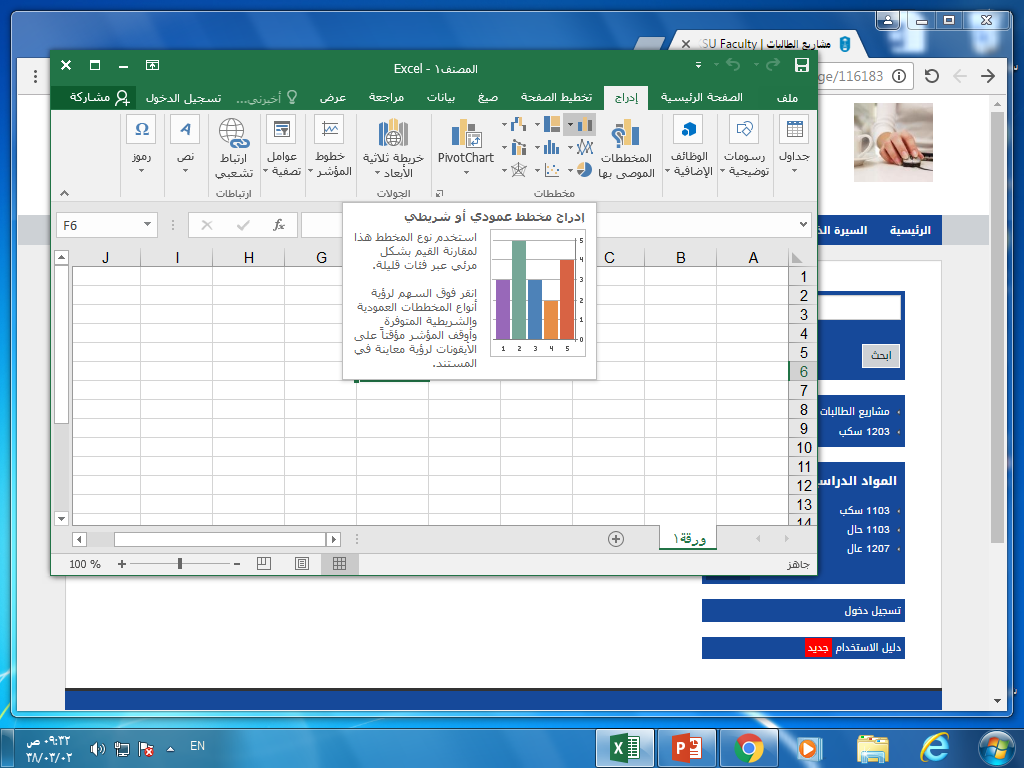 المخططات البيانية (Chart ) : 
  هي تمثيل للبيانات التي تشتمل عليها ورقة العمل برسوم وأشكال بيانية مختلفة .
      منها على سبيل المثال :
التمثيل البياني بالأعمدة (Column).
الأشكال الدائرية (Pie).
المساحة (Area).
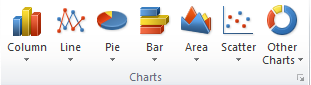 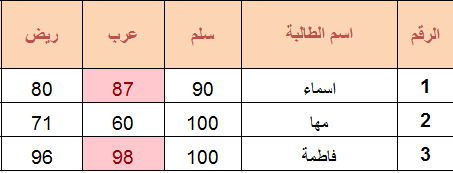 تمثيل جدول بيانات برسم بياني
أدوات المخطط
التصميم :
تغيير الألوان .
تخطيط سريع .
نقل المخطط .
التنسيق :
أنماط الاشكال .
أنماط WordArt .
ضبط خصائص الصفحة
ضبط اتجاه الطباعة.
حجم الصفحة .
ضبط هوامش الصفحة .